مخـــــطط الأعمـــــــــــــــال
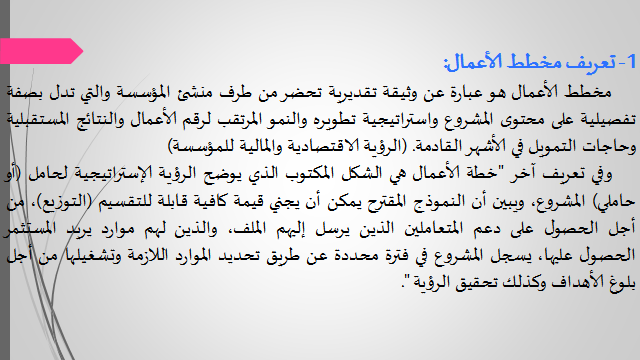 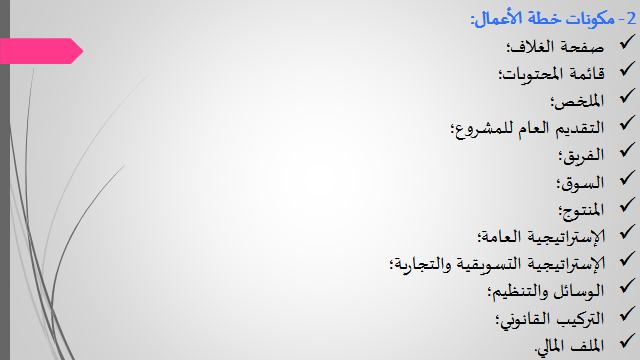 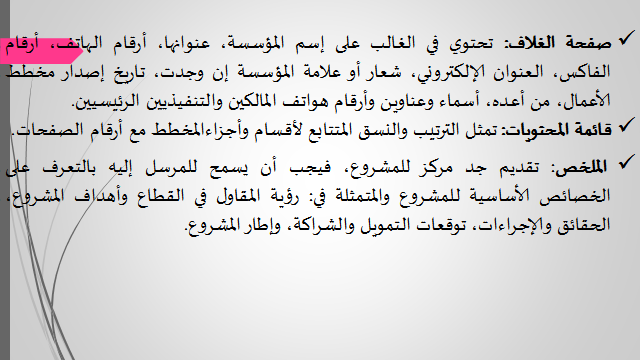 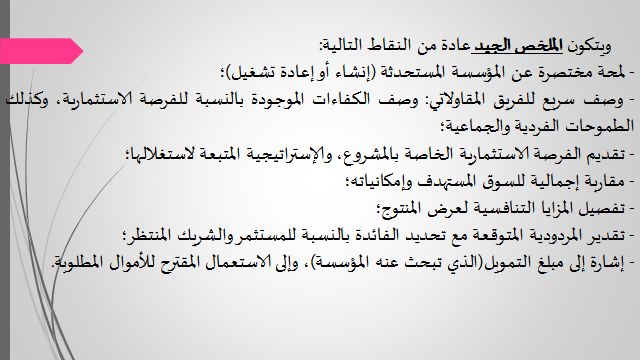 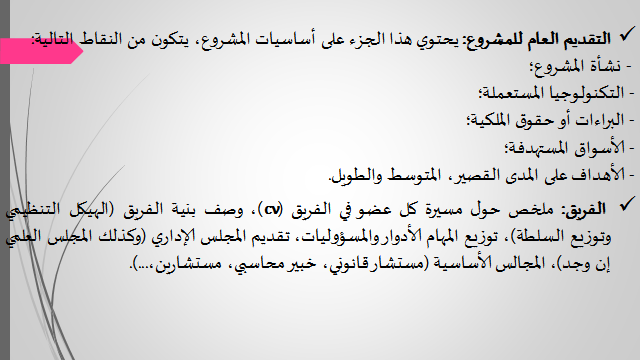 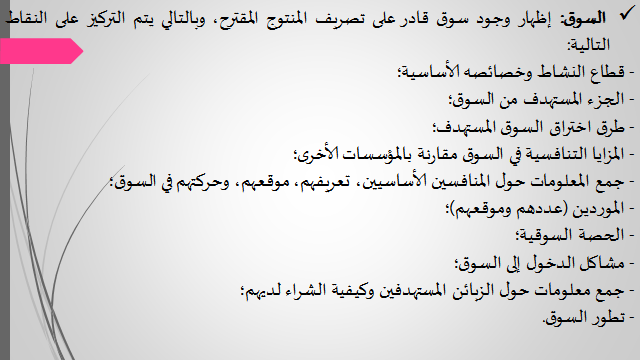